Numérisation ou digitalisation ? 
Nouvelle façon de faire 
incontournable 
ou simple effet de mode ?   


Khaled KAÏD 
Expert consultant et formateur en e-learning
Quelle est leur définition et leur différence ?
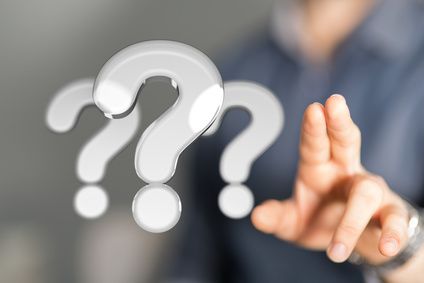 La numérisation
La numérisation  est l’opération technique qui consiste à transférer le contenu et les caractéristiques formelles d’un document sur support papier vers un support numérique. 

Cette opération se fait en général par le biais d’un scanner
La numérisation de documents papier permet une plus grande rapidité de traitement d’une information partagée ou l’accès à l’information dès lors qu’elle est en ligne et non plus dans des archives papier éloignées 

Elle permet  le gain du stockage papier (dans le cas où les documents papier sont détruits après scan) .

Face au procédé technique de numérisation qui vise un stock ou un flux de documents, le terme dématérialisation est assez général, assez large et aussi utilisé de nos jours.
La dématérialisation  s’oppose en quelque sorte à la production native de documents numériques, c’est-à-dire sans passer par la case papier. il faudra bien cesser un jour de fabriquer des documents papier pour les scanner. Les outils et les logiciels destinés aux EC sont nombreux et permettent cette production native de documents numérique. 
Cette démarche ou cette transition, nous rapproche vers la digitalisation globale des missions d’un cabinet d’EC .
La digitalisation
C’est le processus qui consiste, pour une organisation, à intégrer pleinement les technologies digitales dans l'ensemble de ses activités et même d’en créer d’autres et se diversifier .

C’est  une véritable mutation de l'entreprise, qui lui permet de s'adapter aux nouvelles réalités de son environnement et, en particulier, des attentes de ses clients.
Dans cette perspective, la digitalisation implique des changements de stratégie, de modèle économique, d'approche opérationnelle, de culture et de paradigme de la part de l’expert comptable .

 Le « Digital » est l’ensemble des usages et expériences découlant de la mise en réseau des outils numériques grâce à Internet.
Différence entre la numérisation et la digitalisation
il faudrait faire la distinction entre les deux termes.
Quand on parle de numérisation d’une entreprise, il s’agit de l’équipement de l’entreprise en termes d’outils numérique comme les ordinateurs , les scanners et les logiciels. 
La numérisation concerne aussi la transformation des documents en formats numériques. Par exemple, numériser les archives, les fiches clients, etc
La digitalisation d’une entreprise implique, évidemment, sa numérisation. La digitalisation va au-delà de la numérisation. 
En effet, digitaliser une entreprise consiste à mettre en place de nouveaux canaux de communication interne et externe via Internet.
   Avec le digital, un système de travail collaboratif doit être mis en place et valorisé.
 La digitalisation fait aussi appelle à la dématérialisation au point qu’une entreprise qui se dit digital n’utilise plus de stylo, ni de papier.
La Conduite aux changements
Bien que le secteur de l’expertise comptable soit issu d’une longue tradition du papier et il qu’il y soit encore fort attaché, il devient essentiel de pouvoir s’adapter aux évolutions déjà en cours, sous peine de perdre des clients et se retrouver à la traine. 

Le passage au digital doit s’inscrire dans un véritable projet d’entreprise réfléchi, programmé, centré sur l’humain et qui demande des ressources, de l’organisation et de la patience.
Le projet de transformation digitale nécessite, et c’est primordial, l’adhésion et la motivation des collaborateurs pour sa réussite. 

Ce changement implique formation et pédagogie afin de faire comprendre l’intérêt et la nécessité du projet pour que tous les acteurs puissent se l’approprier et soient au cœur du changement mis en place.
L’objectif étant d’augmenter le niveau de service offert en vue d’acquérir de nouveaux clients, 

Le rôle de l’expert-comptable glisse vers un rôle de conseiller capable d’aider ses clients à comprendre, interpréter et manipuler les données.
Les 10 commandements à retenir pour réussir votre transition digitale :
1. Tes forces et tes faiblesses tu diagnostiqueras.

2. La stratégie de ton cabinet tu définiras.

3. Tes modes de production tu transformeras.
4. Tu automatiseras tout ce que tu pourras.

5. Les métiers tu redéfiniras.

6. Des bonnes pratiques managériales tu adopteras.

7. Au marketing digital tu n'échapperas pas.
8. Des cyber-risques tu te protégeras

9. Le client tu écouteras.

10. Des missions de conseil pour accompagner tes clients tu proposeras.
Un 11 eme commandement à titre de bonus
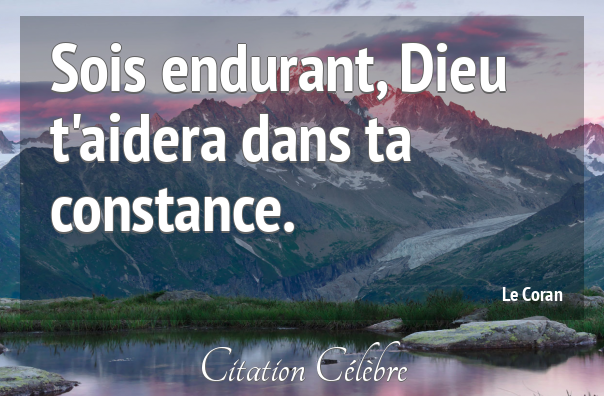 Merci pour votre aimable attentionkhaled.expertead@yahoo.fr